MDR - Freikirchlicher Senderbeauftragter
Landesverbandskollekte und Reisedienstkollekte 2018-2021
Evangelische Freikirchen beim MDR
MDR-Sendezentrale Leipzig
MDR-Landesfunkhaus Dresden
MDR-Hörfunkzentrale Halle
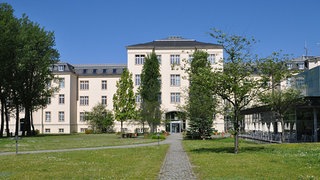 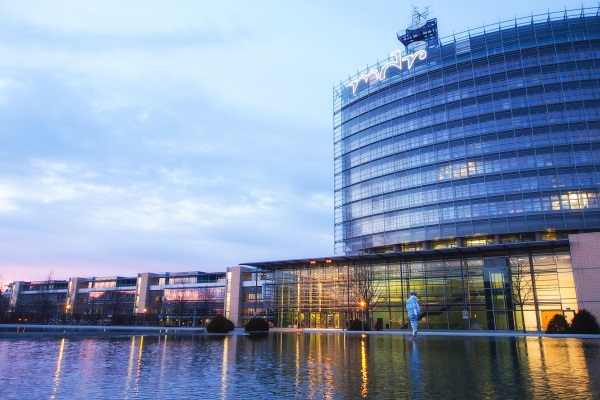 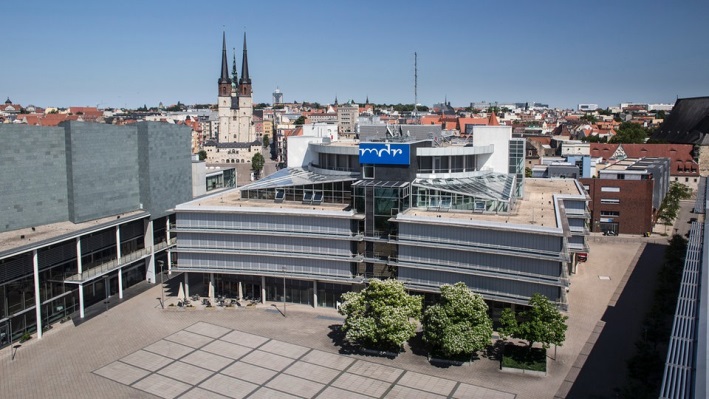 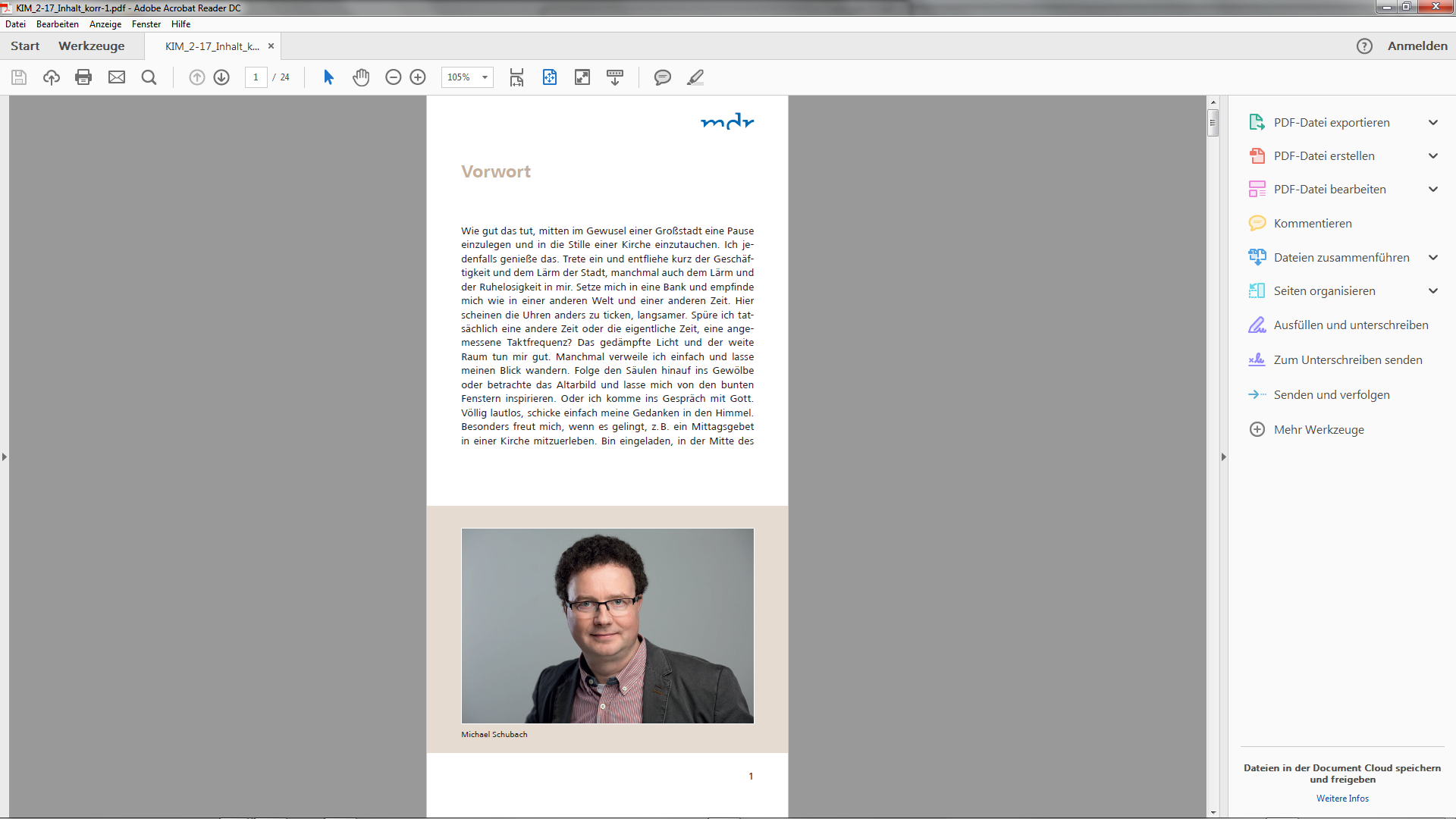 MDR-Landesfunkhaus Erfurt
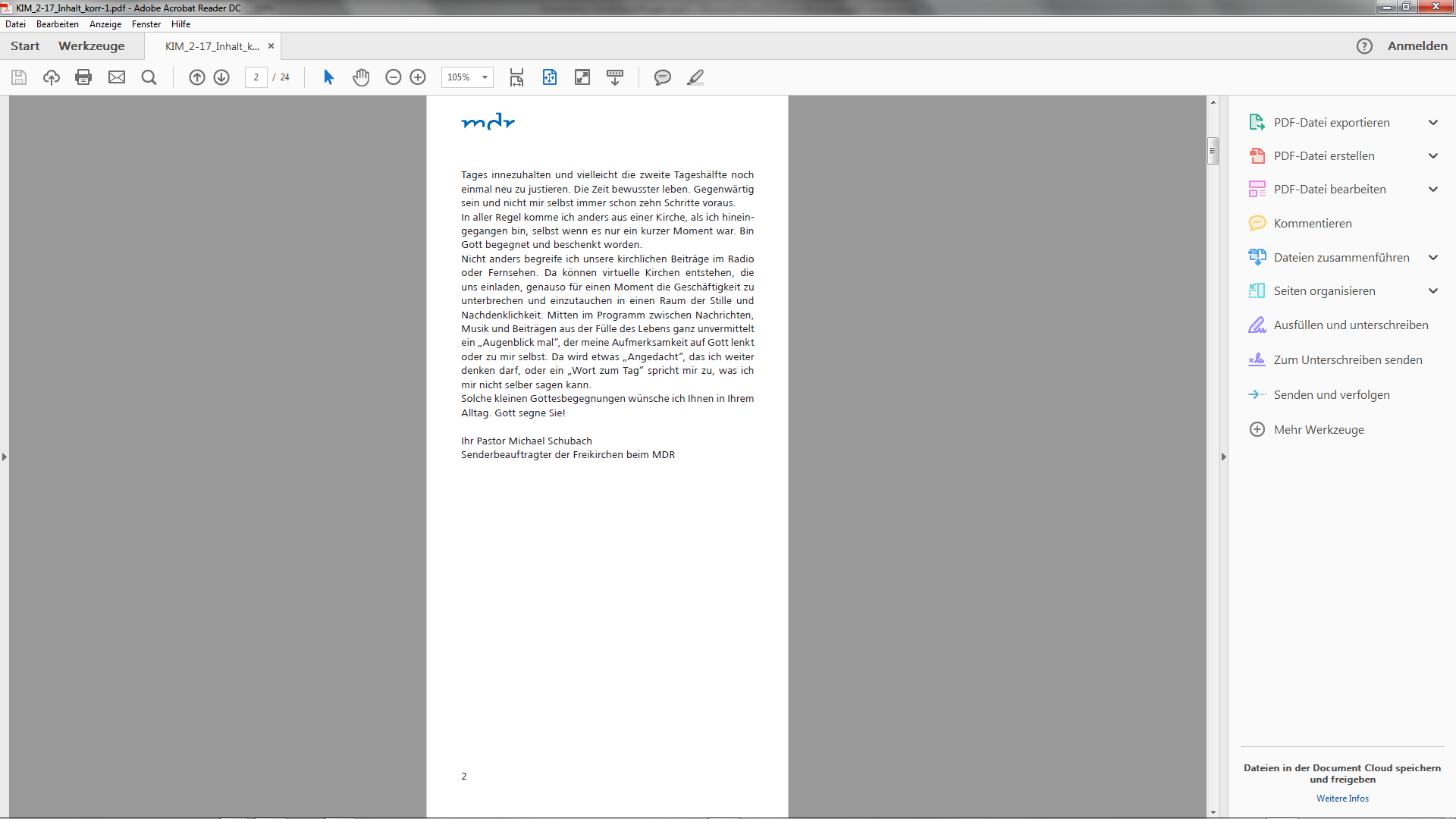 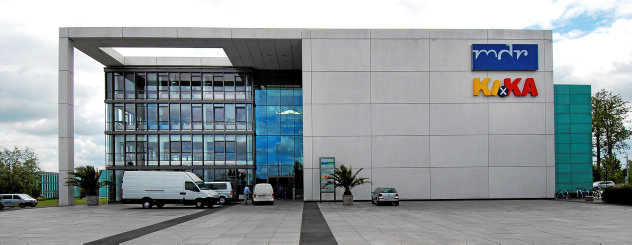 MDR-Landesfunkhaus Magdeburg
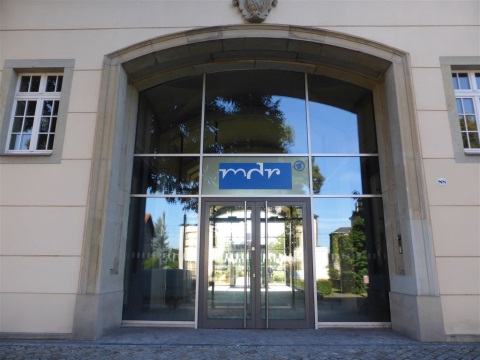 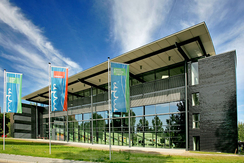 Aufnahmestudio im LFH Dresden
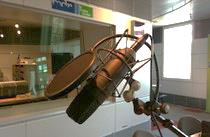 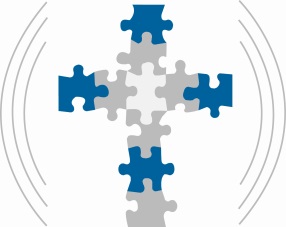 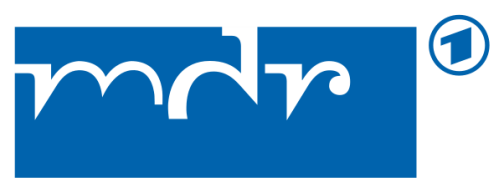 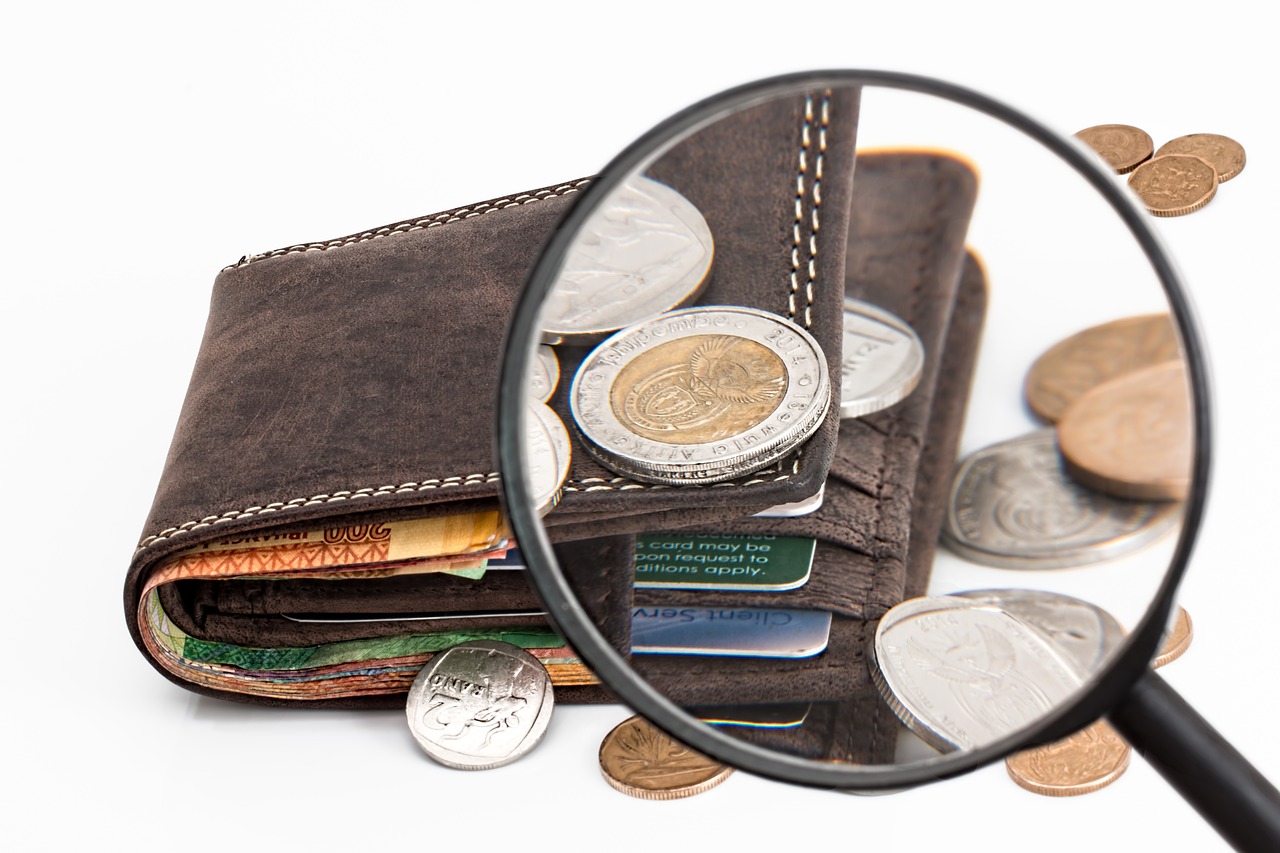 MDR - Freikirchlicher Senderbeauftragter
EINZIGER Freikirchlicher Senderbeauftragter in ganz Deutschland!
Drei Landesverbände erbringen den Beitrag des Bundes Evangelisch-Freikirchlicher Gemeinden 
für NOSA ca. 2000€ pro Jahr
Gegenfinanzierung aus der Landesverbandskollekte und Reisedienstkollekte
Evangelische Freikirchen beim MDR
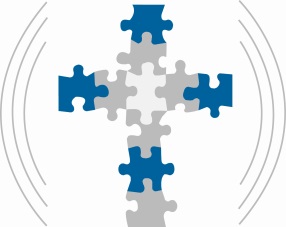 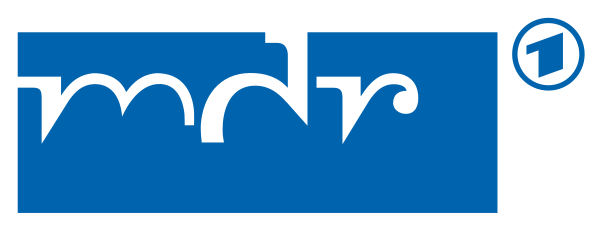 Was tun die Senderbeauftragten 
beim MDR und wer sind sie?
Kontaktpflege zum Sender, 
v.a. zu den Kirchenredaktionen 
in den Landesfunkhäusern (Dresden, Erfurt, Magdeburg), 
bei MDR Kultur (Halle) 
beim Fernsehen (Leipzig)
Senderbeauftragte 
beim MDR
Inhaltliche Verantwortung aller kirchlichen Sendungen (Verkündigungssendungen) gegenüber dem MDR
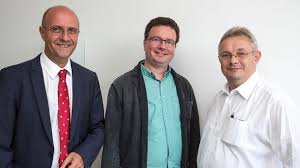 Interessenvertretung und Repräsentation der Kirchen 
beim Sender
Pater Bernhard Venzke
Senderbeauftragter der Kath. Kirche
Pfarrer Holger Treutmann
Senderbeauftragter der Ev. Kirchen
Pastor Michael Schubach
Senderbeauftragter der Ev. Freikirchen
Evangelische Freikirchen beim MDR
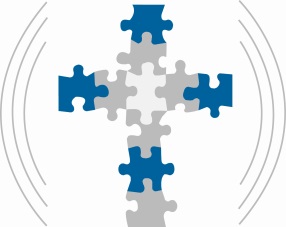 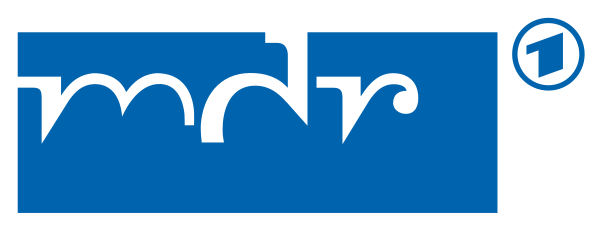 Was tun Freikirchen 
beim MDR?
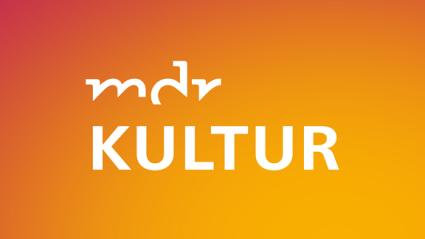 Der Senderbeauftragte	  
 
Pastor Michael Schubach
 
Buchenweg 6 | 09387 Jahnsdorf
 
Tel.: +49 371 30687055
Fax: +49 371 30687056
Mobil: +49 170 4710910
 
Mail: mschubach@baptisten.de
 
Kathrin Posdzich | Mitarbeiterin Büro
 
Tel.: +49 375 287144
 
Mail: Kathrin.Posdzich@emk.de
1 Sendewoche pro Monat (Sonntag-Samstag) „Wort zum Tag“ 
mit freikirchlichen Autoren 
aus Sachsen, Sachsen-Anhalt u. Thüringen
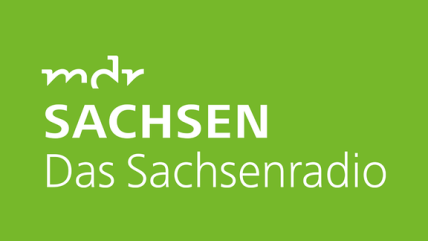 1 Sendewoche pro Monat (Sonntag-Samstag) „Wort zum Tag“ 
mit freikirchlichen Autoren aus Sachsen
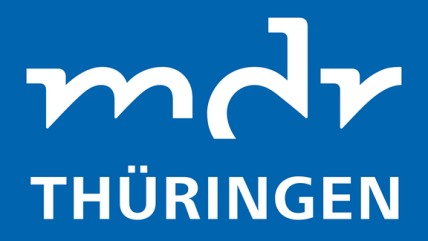 1 Sendewoche pro Monat (Sonntag-Samstag) „Augenblick mal“ + „Gedanken zur Nacht“ 
mit freikirchlichen Autoren aus Thüringen
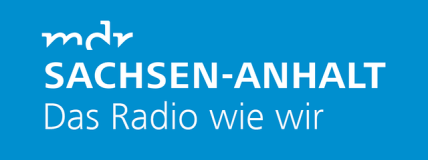 1 Sendewoche pro Monat (Sonntag-Samstag) „Angedacht“ 
mit freikirchlichen Autoren aus Sachsen-Anhalt
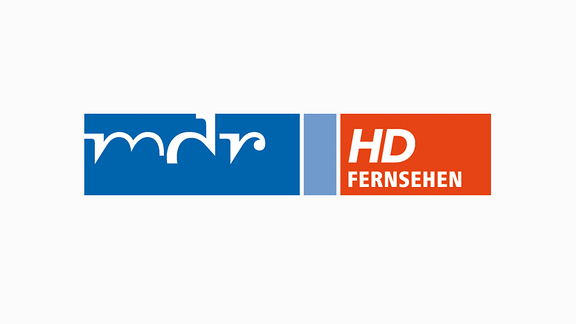 1 freikirchlicher Fernsehgottesdienst pro Jahr aus dem Sendegebiet
Möglichkeit für Sendungen wie „Glaubwürdig“ oder „Nah dran“
Evangelische Freikirchen beim MDR
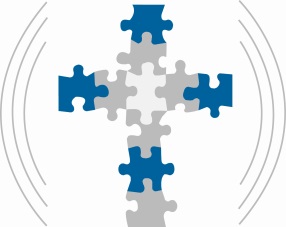 Was tut ein Freikirchlicher 
Senderbeauftragter?
Redaktion & Begleitung der monatlichen freikirchlichen Rundfunkgottesdienste
Leitung des freikirchlichen Rundfunkausschusses
Autorenpflege (Andachtensprecher):
Gewinnen, Schulen, Begleiten
Senderbeauftragter 
der Ev. Freikirchen 
beim MDR
Redaktion & Begleitung der 
„Worte zum Tag“ in Sachsen
Interessenvertretung und Repräsentation der Freikirchen 
beim Sender
Eigene Sendungen (Heiligabend, Karfreitag, Silvester)
Vorbereitung & Durchführung 
des jährlichen Fernsehgottesdienstes
Mitarbeit in der AG III der VEF (AG Rundfunk)
mit Medienbeauftragten aller Anstalten der ARD + ZDF + Bibel-TV + ERF + Radio M u.a.)
und Treffen der evangelischen Medienbeauftragten aus Deutschland, Österreich und Schweiz
Organisieren 
von Schulungen und Empfängen
Evangelische Freikirchen beim MDR
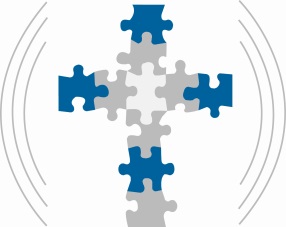 Freikirchlicher Rundfunkausschuss
Alt-Katholische Kirche
Bund Evangelisch-Freikirchlicher Gemeinden (BEFG)
Bund Freier Evangelischer Gemeinden (BFeG)
Bund Freikirchlicher Pfingstgemeinden (BFP)
Evangelische Brüderunität – Herrnhuter Brüdergemeine (EBU)
Evangelisch-Lutherische Freikirche (ELFK) 
Evangelisch-methodistische Kirche (EmK)
Evangelisch-reformierte Kirche (ERK)
Freikirche der Siebenten-Tags-Adventisten (STA)
Selbstständige Evangelisch-Lutherische Kirche (SELK)
Struktur der freikirchlichen Rundfunkarbeit 
beim MDR
Rundfunkbeauftragter 
für Sachsen
Senderbeauftragter 
der Ev. Freikirchen 
beim MDR
Rundfunkbeauftragte 
jeder Kirche des freik. RF-Ausschusses*
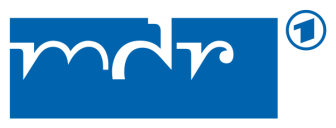 Personalunion
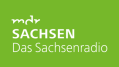 Rundfunkbeauftragter* 
für Thüringen
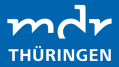 *Ehrenamtliche
Rundfunkbeauftragter* 
für Sachsen-Anhalt
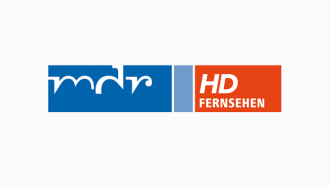 organisieren die „Austragungsorte“ der Rundfunkgottesdienste 
und sind Ansprechpartner 
für den Senderbeauftragten 
bei evtl. Problemen
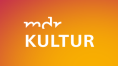 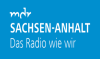 Gesamtverantwortung gegenüber dem Sender
verantworten die RF-Andachten 
im jeweiligen Landesfunkhaus